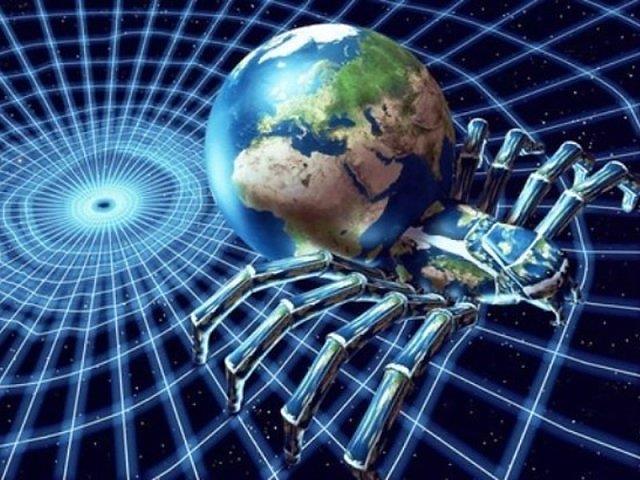 10 класс
Учитель информатики Мартынова Ольга Геннадьевна
Г. Краснодар
Глобальная компьютерная сеть Интернет.
Учитель информатики                                              Мартынова Ольга Геннадьевна г.Краснодар
Подключение к Интернету
Для подключения локальных сетей чаще всего используются 1. Оптоволоконные линии связи
	2. Беспроводные линии связи
	3. Радиоканалы 4. Спутниковый канал с использованием специальных антенн.
PLC – новая телекоммуникационная технология, основанная на использовании электросетей для обмена информацией (Интернет из розетки)
Учитель информатики                                              Мартынова Ольга Геннадьевна г.Краснодар
1. Оптоволоконные линии связи
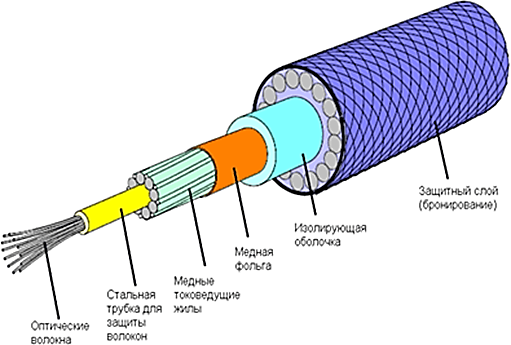 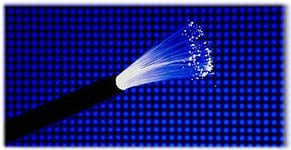 Учитель информатики                                              Мартынова Ольга Геннадьевна г.Краснодар
2. Беспроводные линии связи
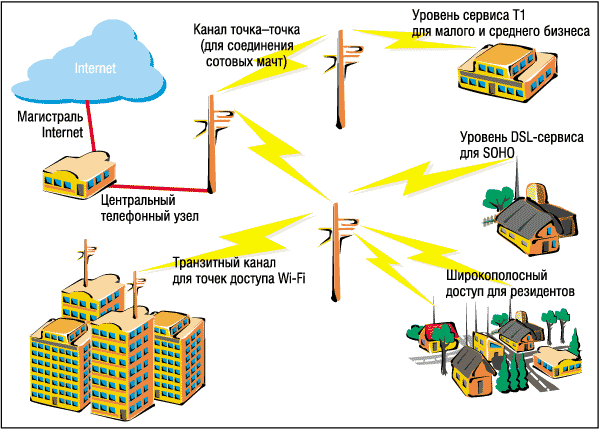 Учитель информатики                                              Мартынова Ольга Геннадьевна г.Краснодар
3. Радиоканалы
Учитель информатики                                              Мартынова Ольга Геннадьевна г.Краснодар
4. Спутниковый канал
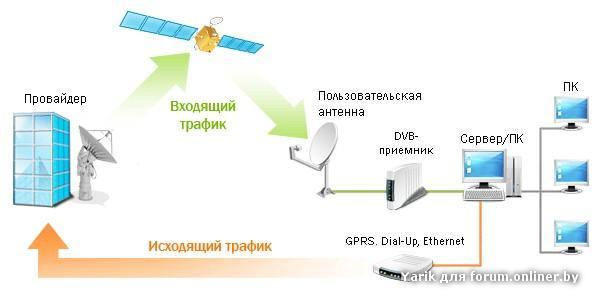 Учитель информатики                                              Мартынова Ольга Геннадьевна г.Краснодар
Интернет-адрес
ПК , подключенный к Интернету имеет свой уникальный 32 – битный  IP-адрес . 
N=21=232 = 4294967296 – количество компьютеров в Интернете
В десятичной записи IP-адрес состоит из 4 чисел, разделенных точками, каждое из которых лежит в диапазоне от 0 до 255.
Например: 213.171.37.202
Учитель информатики                                              Мартынова Ольга Геннадьевна г.Краснодар
Доменная система имен
Доменная система имен ставит в соответствие IP-адресу уникальное доменное имя.
Домен – группа узлов Интернета, объединенная по тематическому, географическому принципу
Учитель информатики                                              Мартынова Ольга Геннадьевна г.Краснодар
Закрепление
Интернет это?
Подключение к Интернету?
Интернет-адрес?
Доменная система имен?
Учитель информатики                                              Мартынова Ольга Геннадьевна г.Краснодар
Домашняя работа
§ 2.2. стр. 122-126
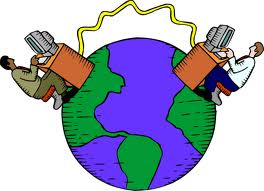 Учитель информатики                                              Мартынова Ольга Геннадьевна г.Краснодар
Спасибо за внимание!!!
Учитель информатики                                              Мартынова Ольга Геннадьевна г.Краснодар